Walking the Path
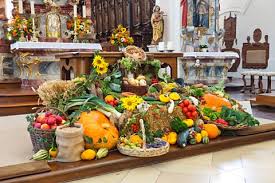 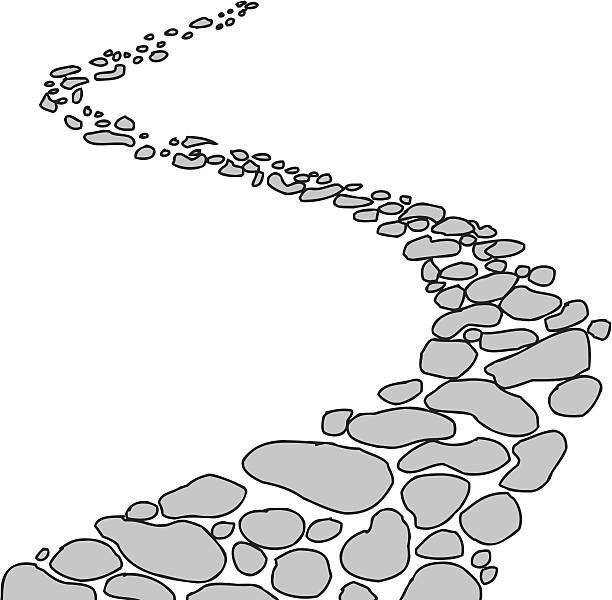 ~ Walking the Path of Solidarity ~
Monday 23rd September 2024
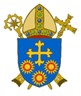 Brentwood Diocese Education Service
Walking the Path of Solidarity
Praise be to you, O God,source of life and goodness.You fill the earth with abundanceand love all that you have made.As we join creation 
in singing your glory,teach us to care for 
our common home.
Amen
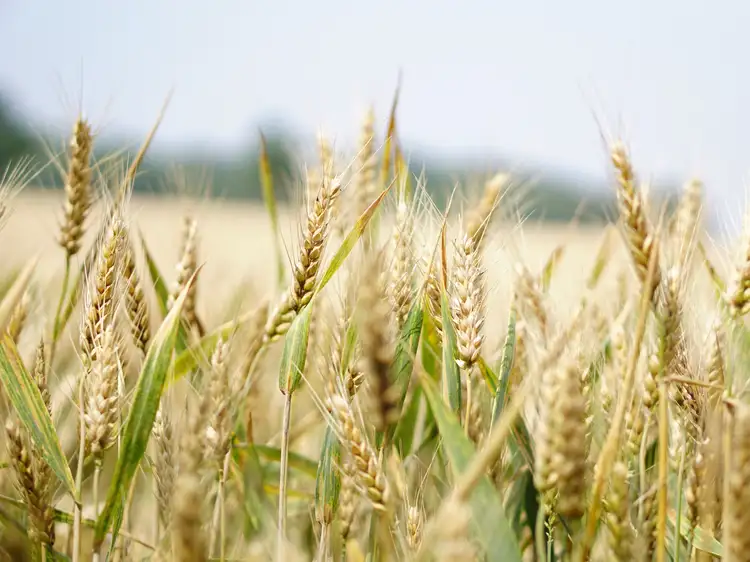 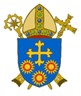 BDES
In Sunday’s Gospel Reading  …
25th Sunday of Ordinary Time
22nd  September 2024 

In the Gospel of Mark, 
Jesus tells us :
                                              
“If anyone wishes to be first,             he shall be the last of all                   and the servant of all.”
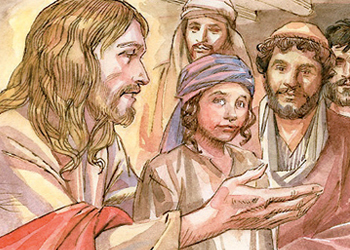 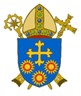 BDES
From St Paul’s Letters # 4
Letter to the Ephesians

“Walk in love, 
as Christ loved us 
and gave himself up 
for us.”
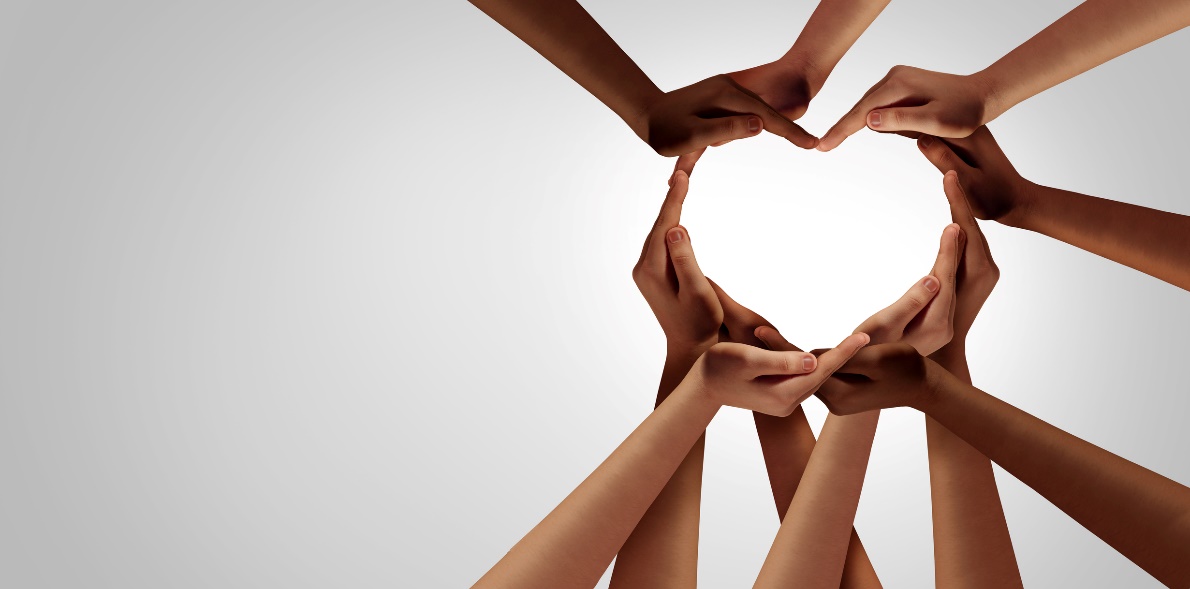 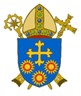 BDES
Preparing for World Youth Day 2027
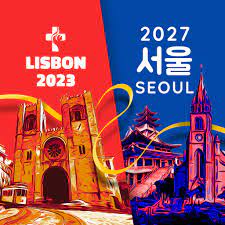 “As Christians,                                   let us always make                             charity, faith and hope                           the basis of our lives                              and our actions.”

 - Pope Francis, 
(World Day of the Poor, 2022)
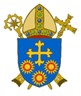 BDES
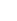 0
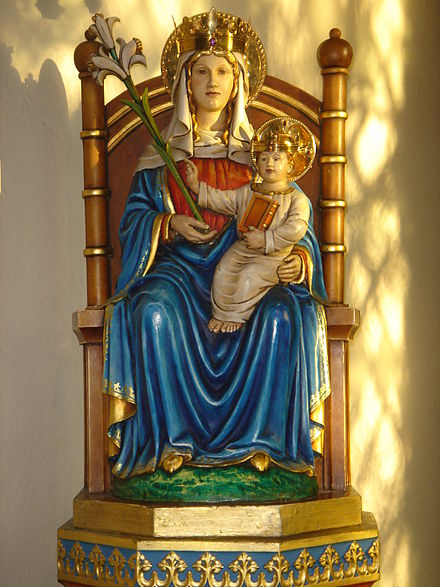 Feast Day of                Our Lady of Walsingham
Walsingham has had a famous shrine to Our Lady since 1061. It was one of the great places of pilgrimage in the Middle Ages. 

In a Marian apparition the Blessed Virgin Mary fetched Richeldis’ soul from England to Nazareth to show the house where the Holy Family once lived and in which the Annunciation of Archangel Gabriel occurred. Richeldis was given the task of building a replica house in her village, in England which came to be known as the "Holy House", and later became both a shrine and a focus of pilgrimage to Walsingham. In 1538 the King’s Commissioners destroyed the Shrine and burned the statue of Our Lady.  

In 1897 the Sanctuary of Our Lady of Walsingham was restored and rebuilt, and pilgrimages began again.
24th September
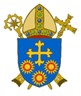 BDES
Act of Love
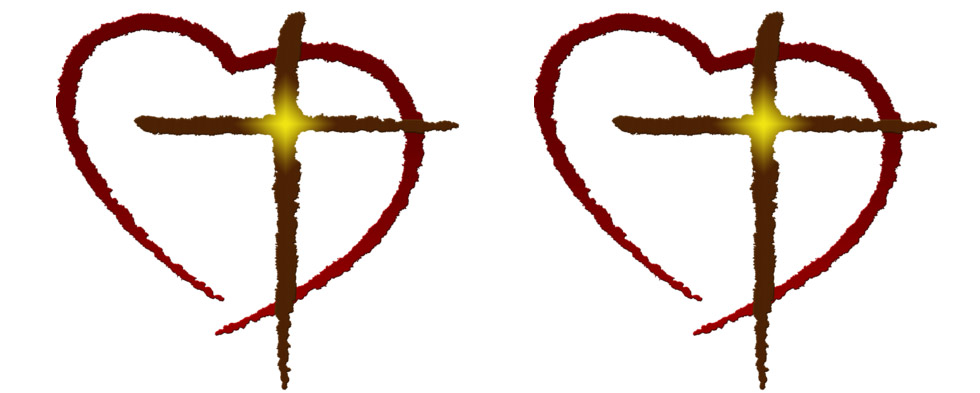 My God, 
because you are so good,
I love you 
with all my heart, 
and for your sake,
I love my neighbour 
as myself.
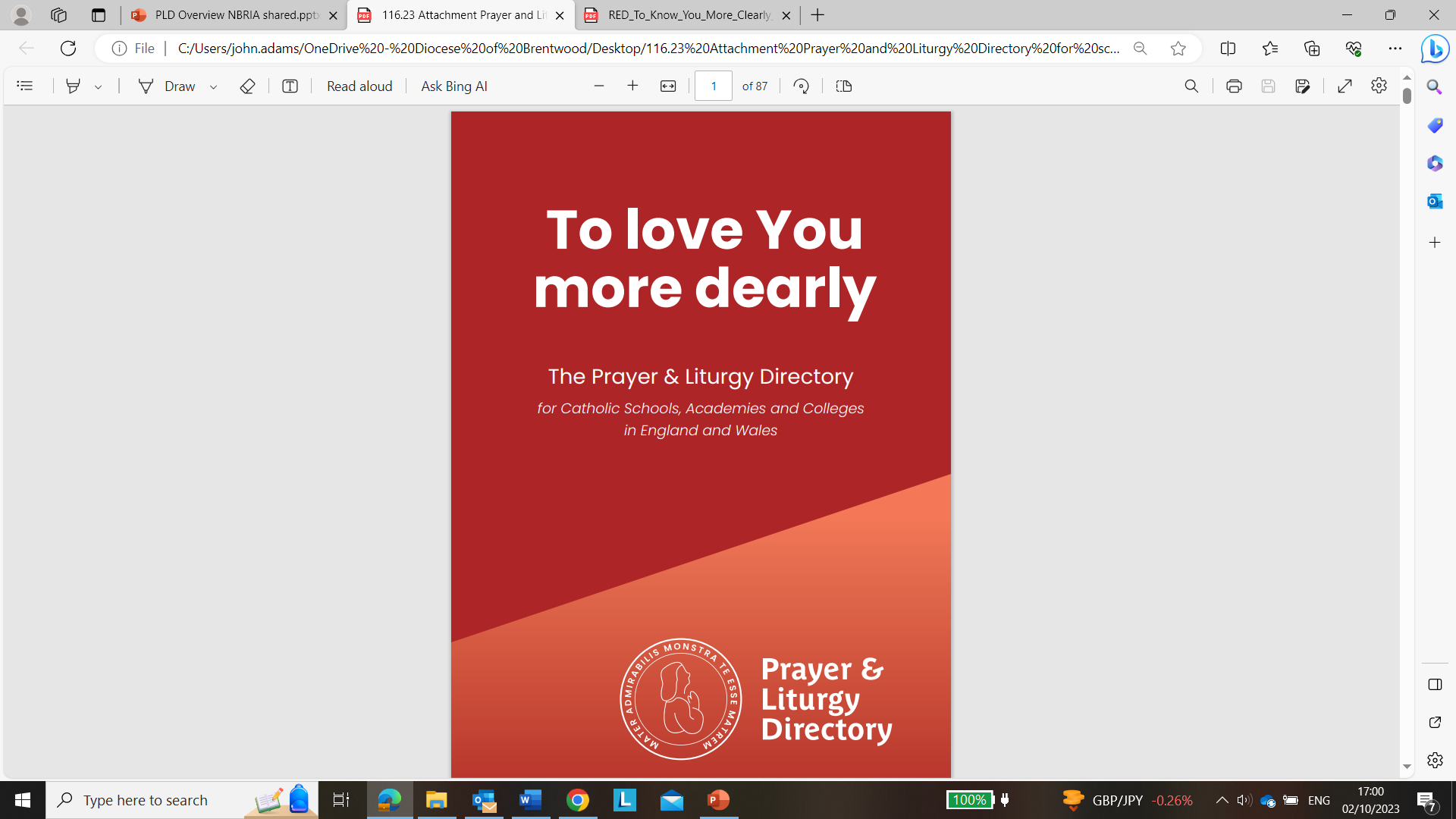 BDES
Walking the Path
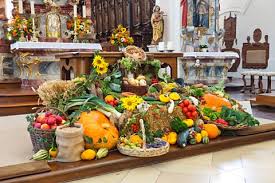 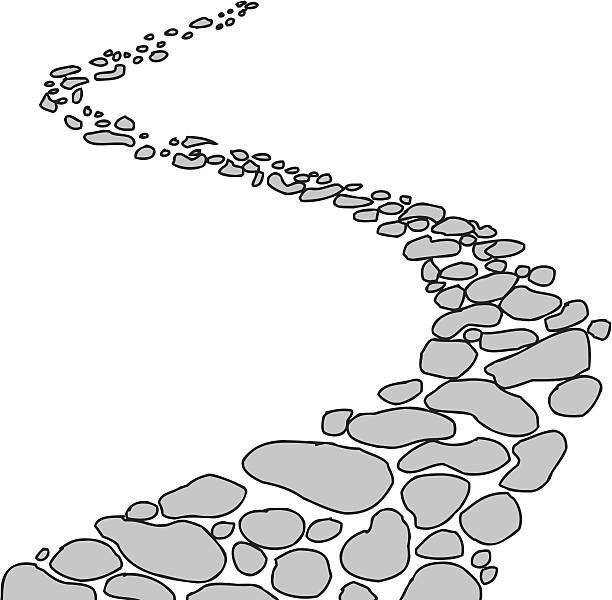 ~ Walking the Path of Solidarity ~
Monday 23rd September 2024
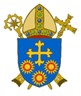 Brentwood Diocese Education Service